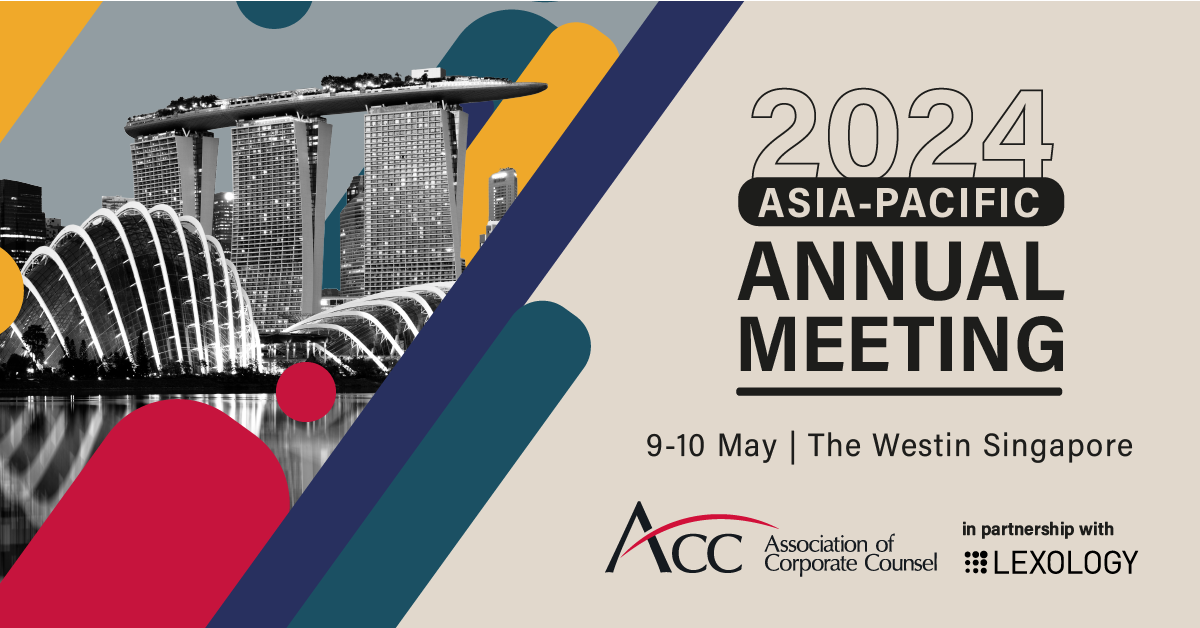 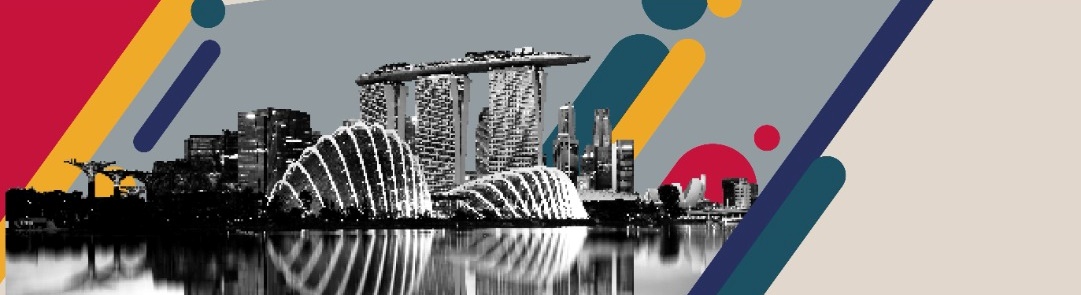 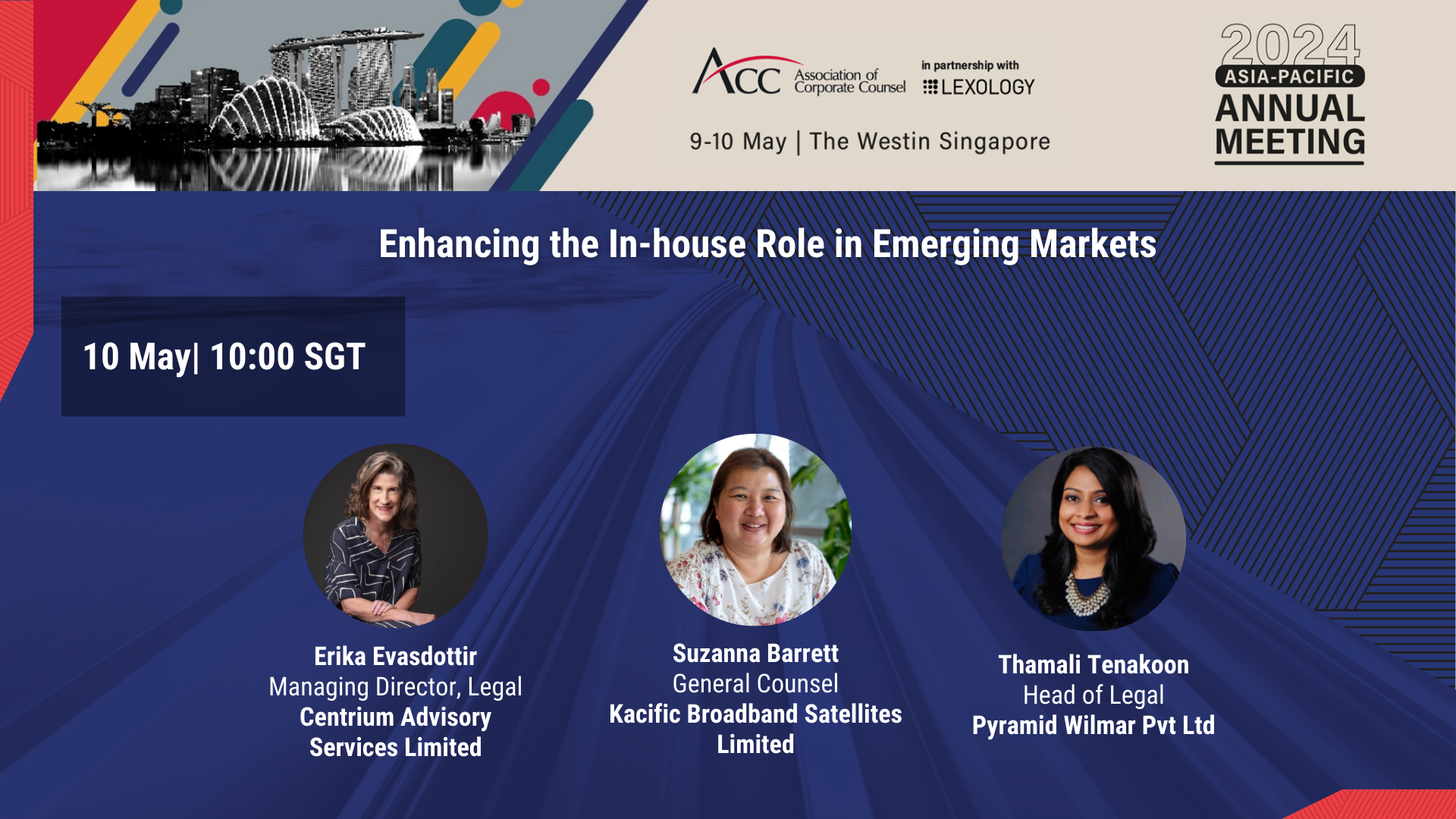 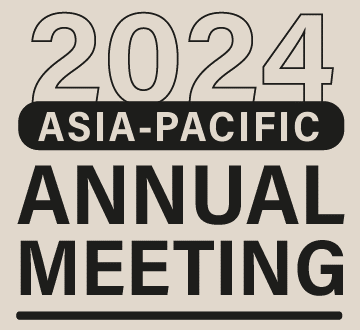 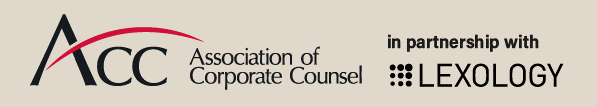 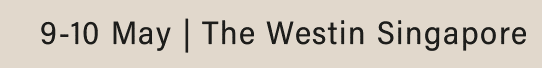 Enhance the In-house role in Emerging Markets
Suzanna Barrett
General Counsel
Kacific Broadband Satellites Limited
Thamali Tennakoon 
Head of Legal
Pyramid Wilmar Pvt Ltd
Erika Evasdottir
Managing Director, Legal
Centrium Advisory Services Limited
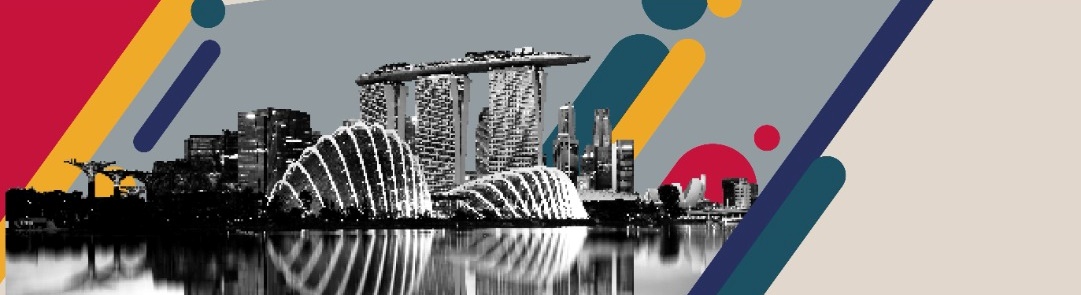 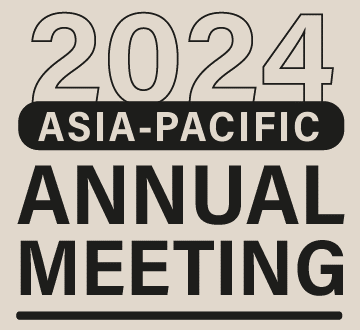 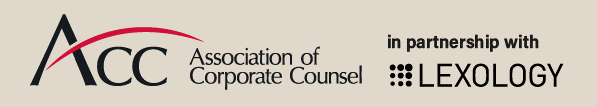 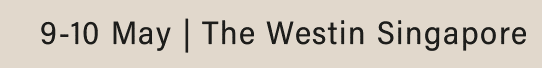 Enhancing the In-house role in Emerging Markets
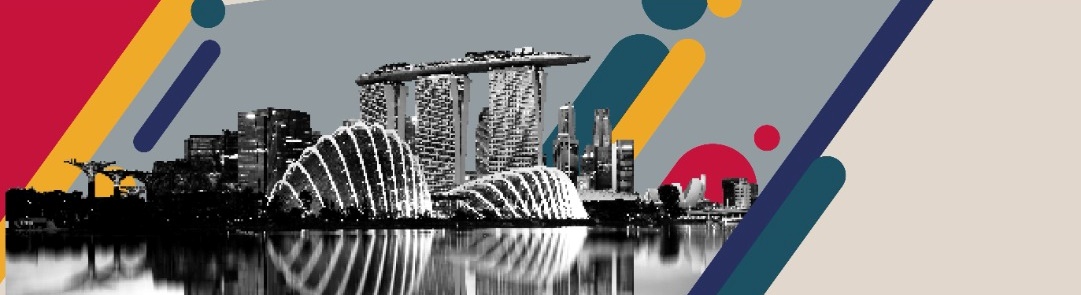 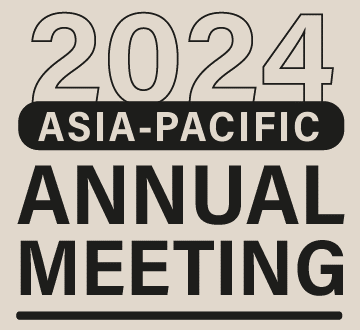 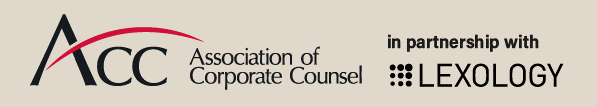 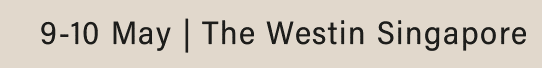 What is an In-house Counsel?
Organization / Corporation
A full-time employee who works as an Attorney for the Corporation
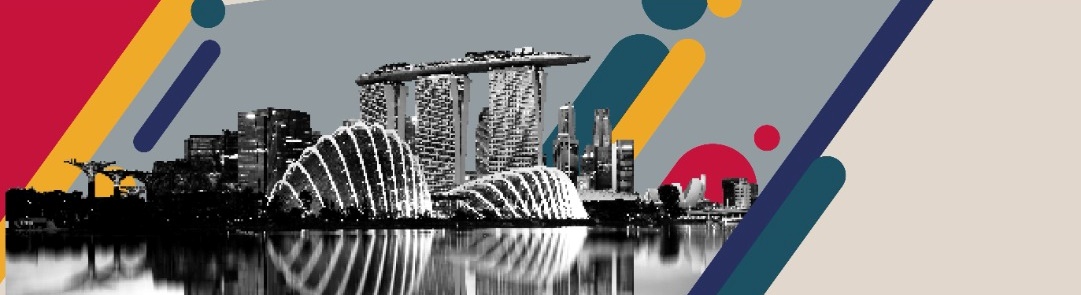 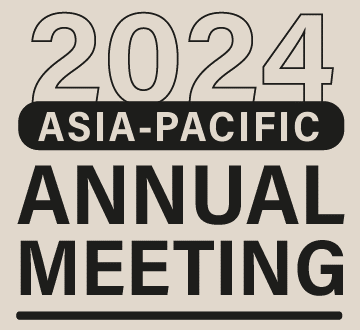 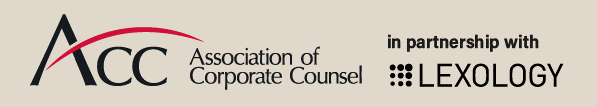 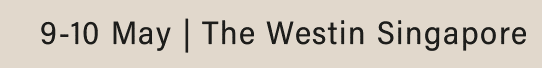 Challenges to achieve a ‘Seat at a Table’
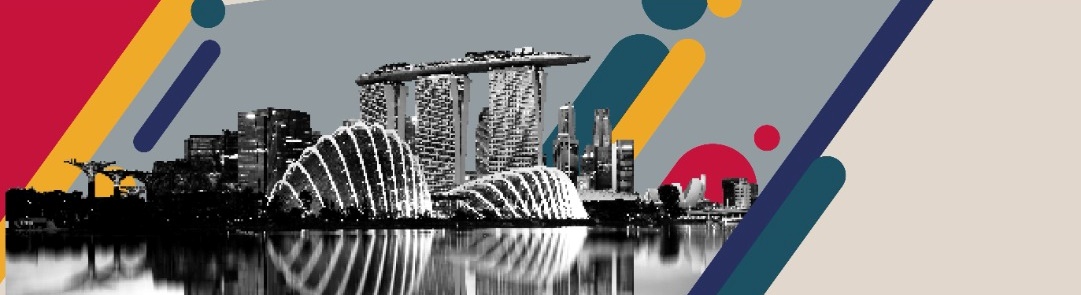 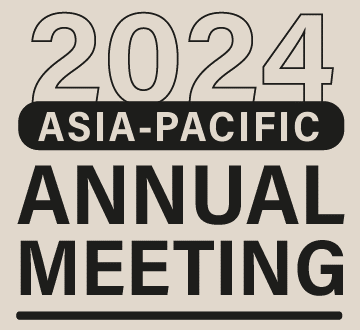 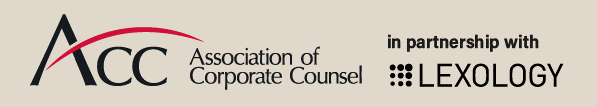 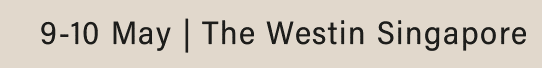 Survey conducted on Major Challenges for In-house legal
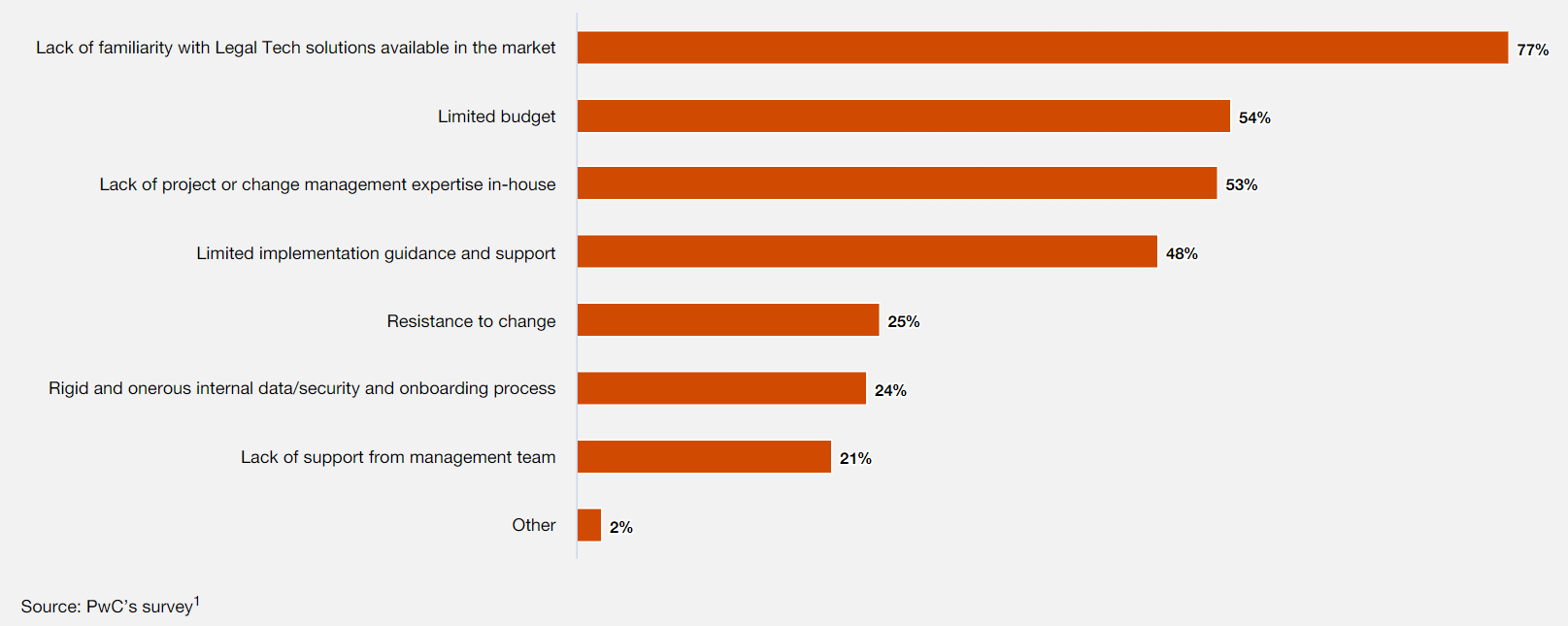 https://www.pwc.com/gx/en/about/pwc-asia-pacific/the-new-equation-for-legal-departments-of-the-future-in-asia-pacific.html
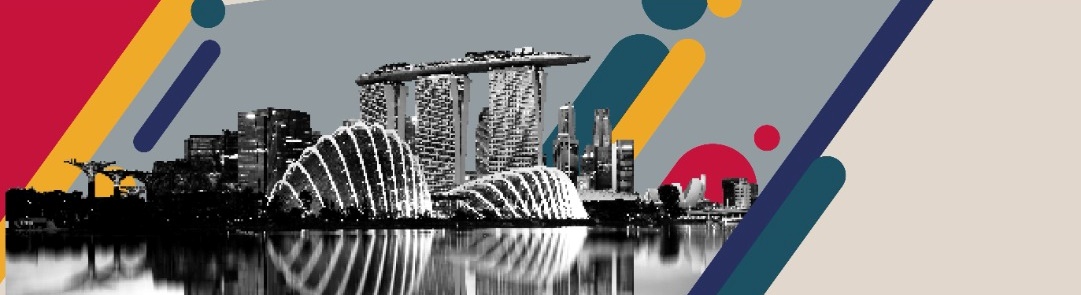 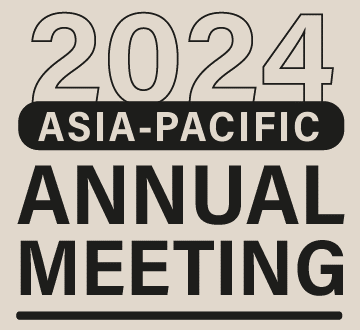 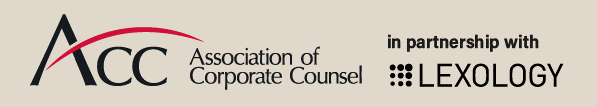 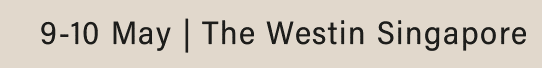 Evolved Role (Highly Procedural Markets v Emerging Markets)
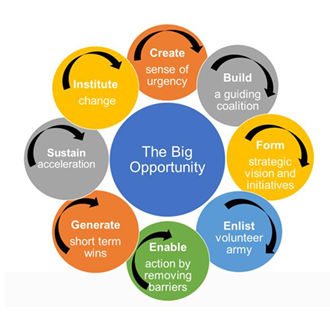 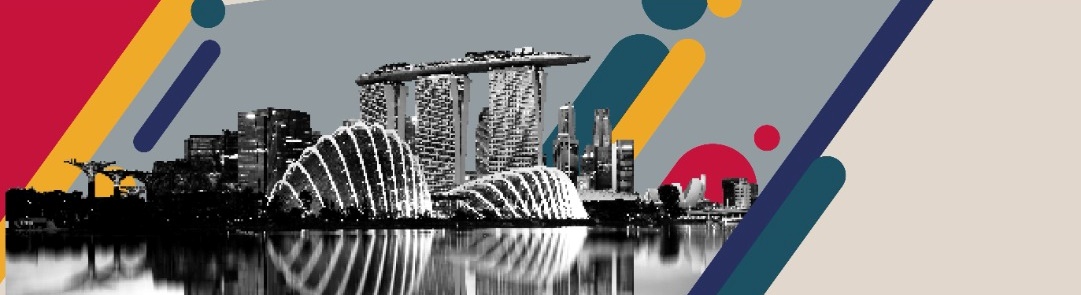 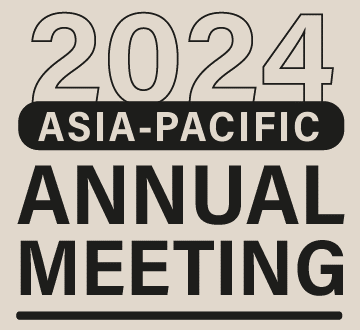 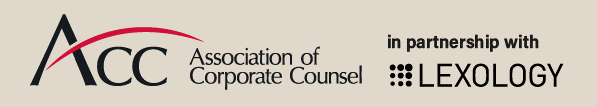 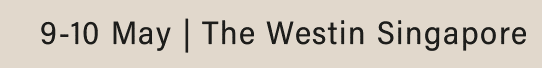 Roles played in different Markets
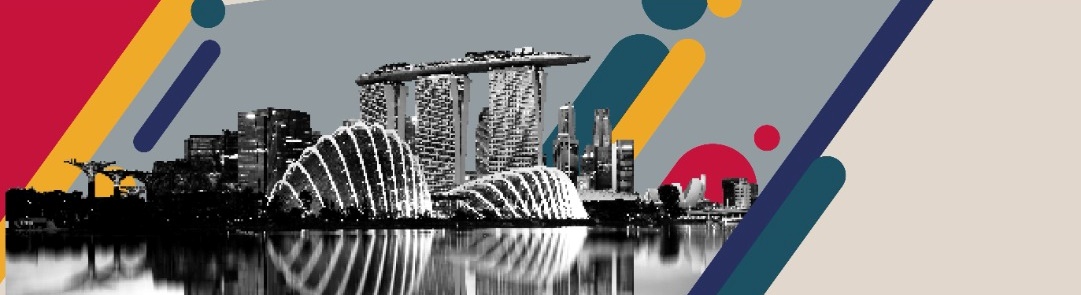 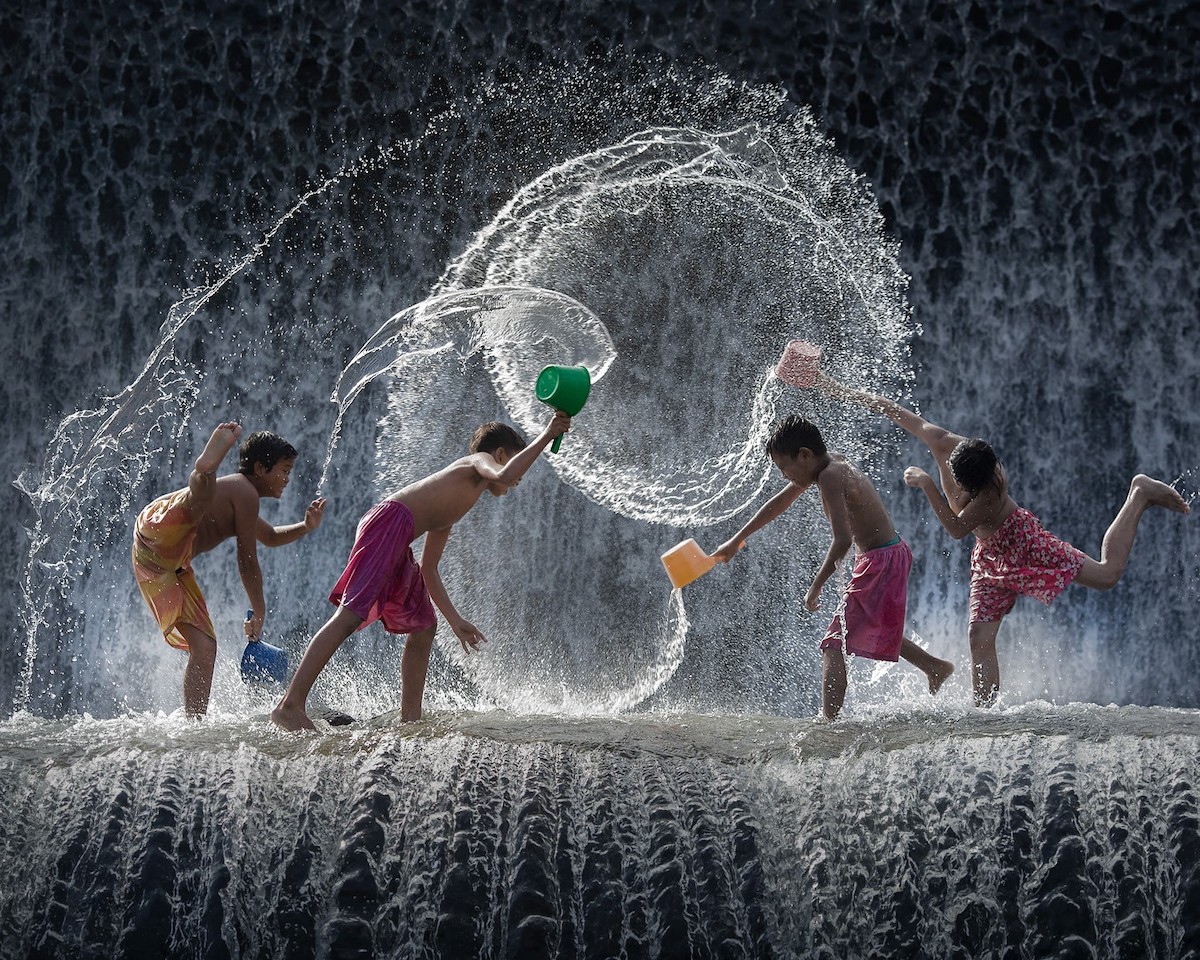 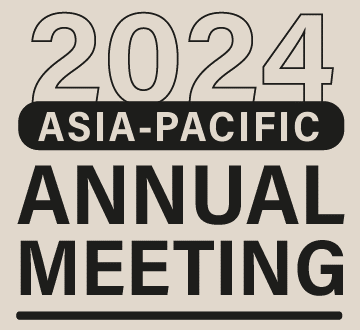 Leadership in Ambiguity
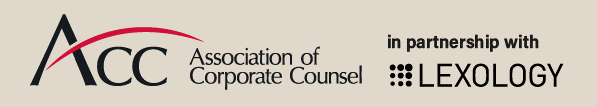 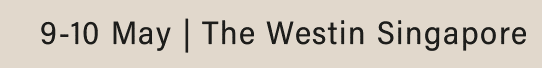 Integrity / Company Protection
Clear Communication
Integrity
Pragmatism / "Perfect"
Enable safe risk taking
Continuous learning
Build cross disciplinary thinking
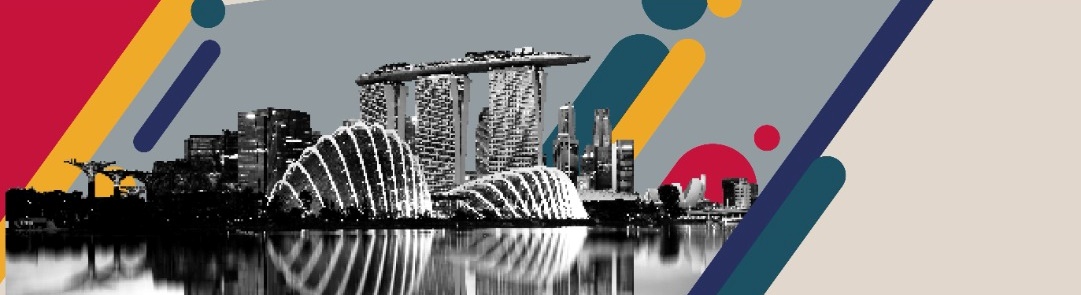 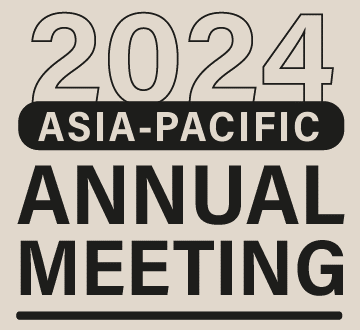 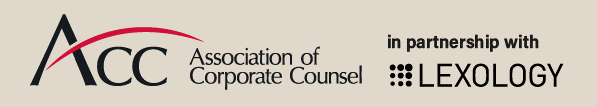 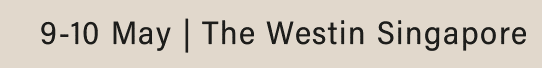 Achieving a ‘Seat at the Table’: Highlighting Our Value
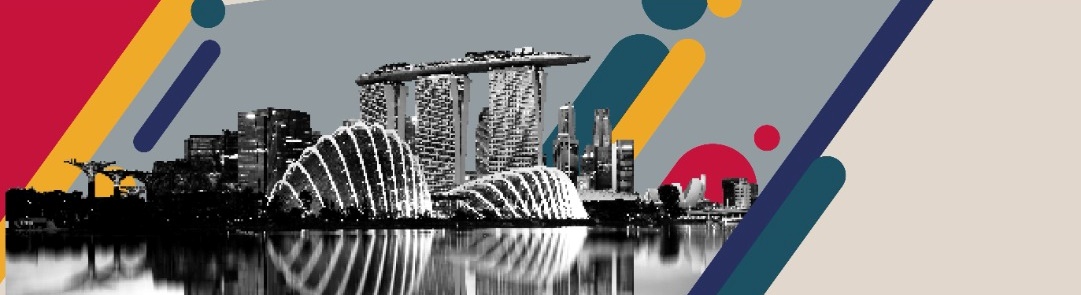 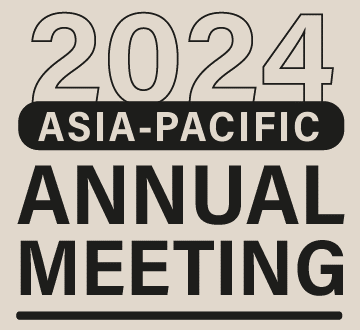 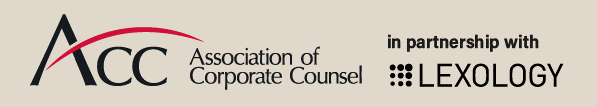 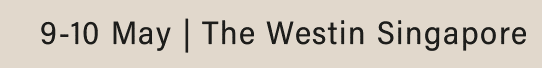 Achieving a ‘Seat at the Table’: Highlighting Our Value
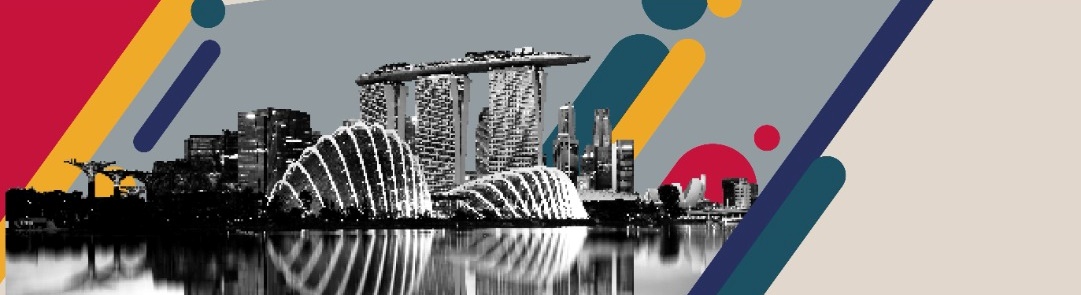 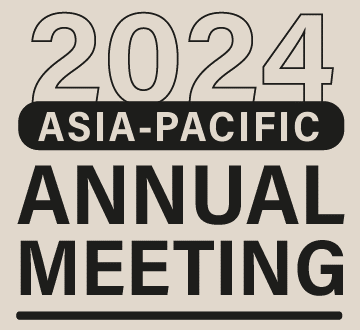 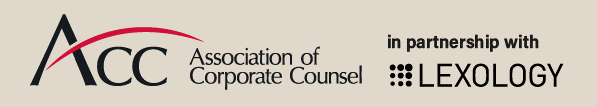 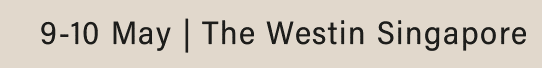 Q & A 

Discussions
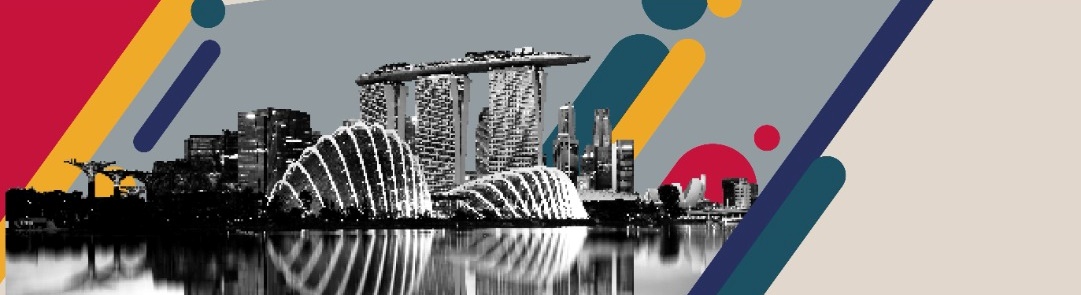 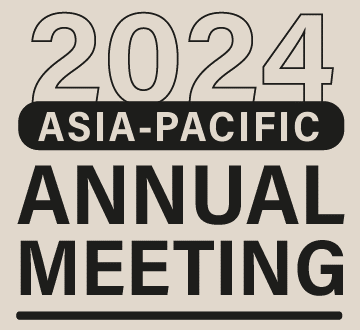 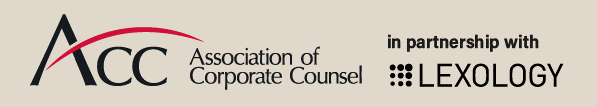 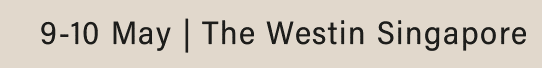 Coffee Break
11:10-11:40